Travel Credit Cards
The Adventure Never Ends!
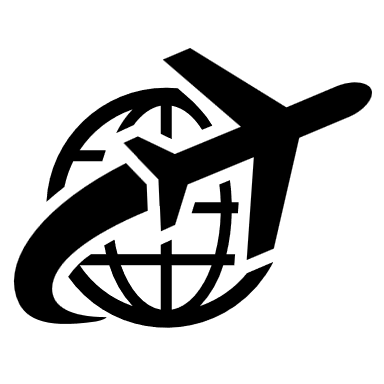 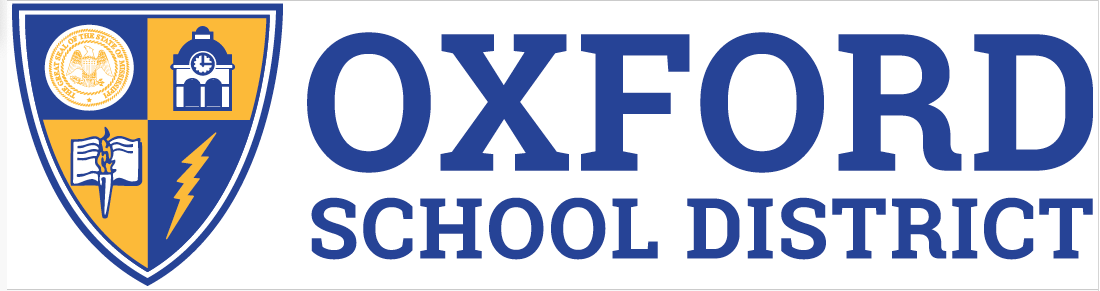 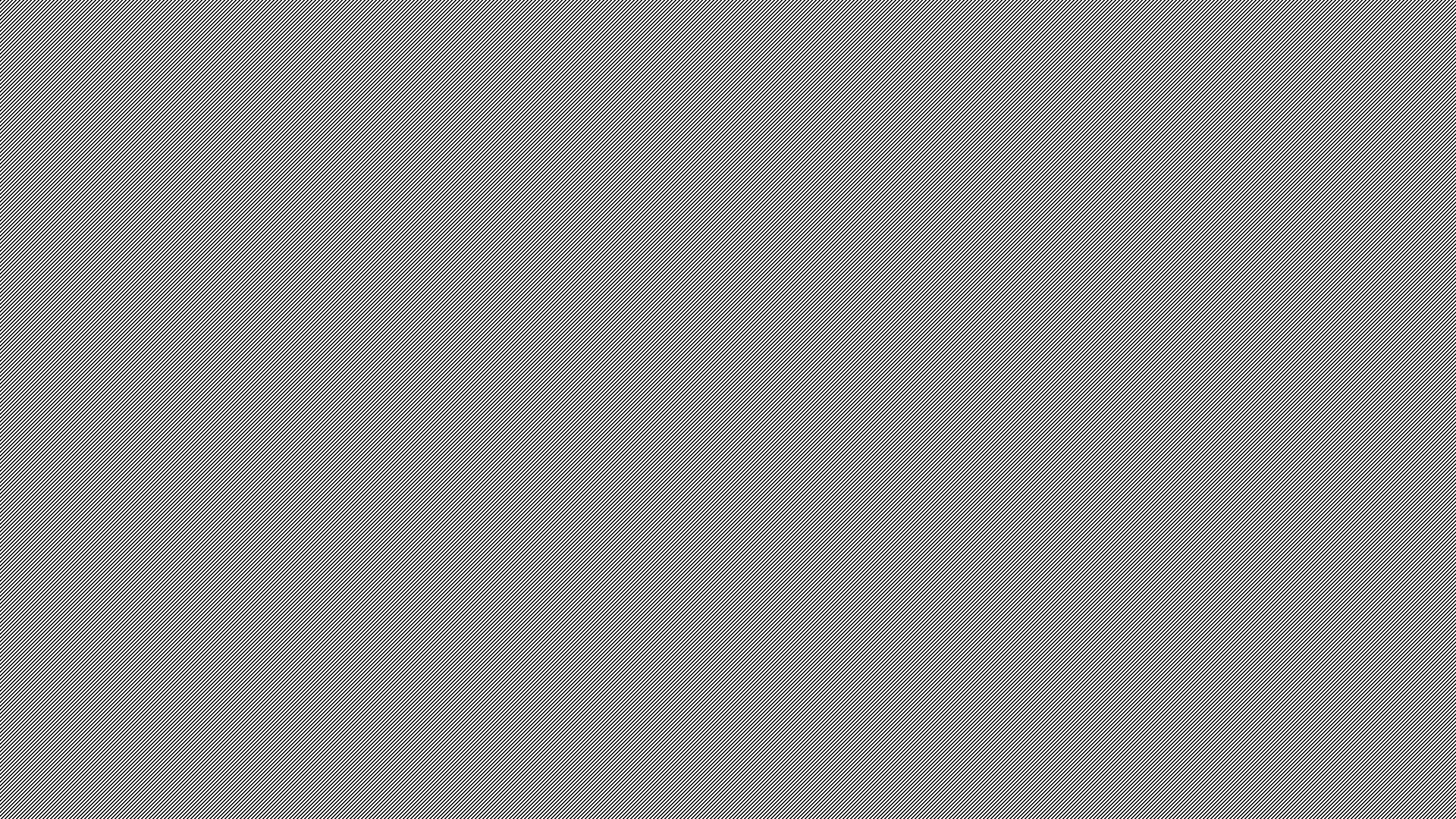 Travel Credit Cards
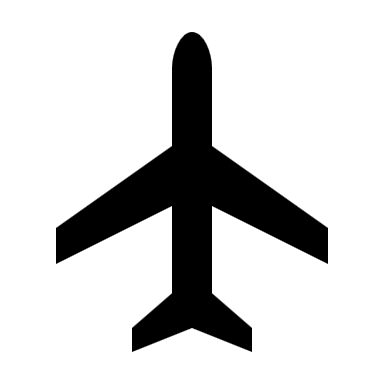 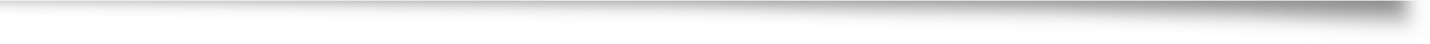 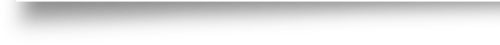 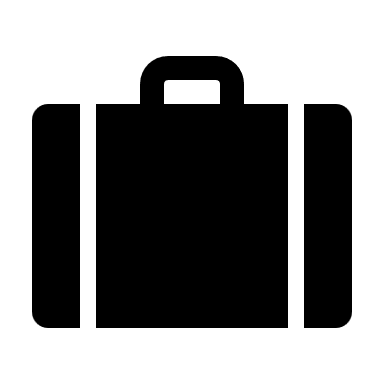 Booking a Trip (screenshot from website)
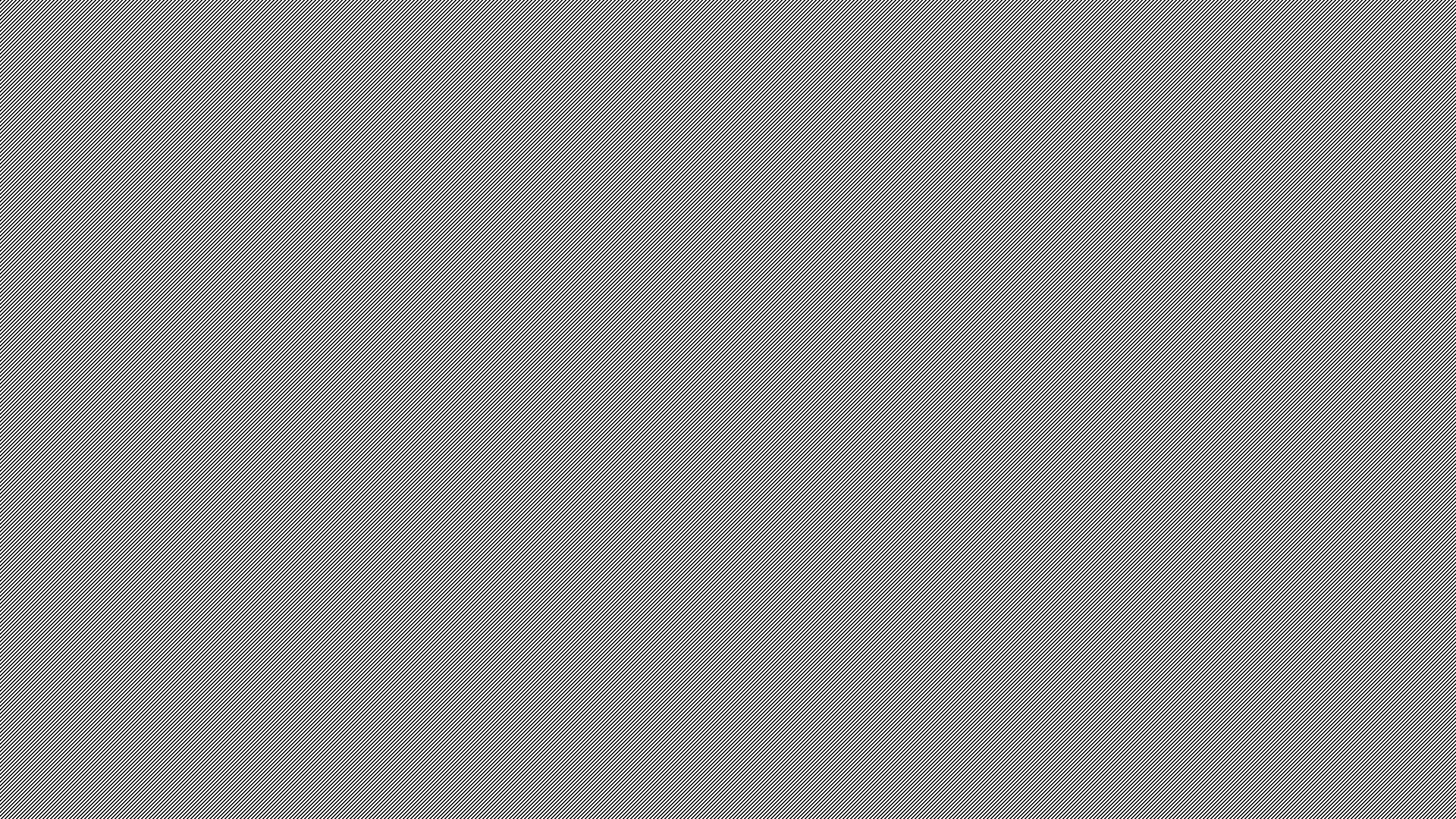 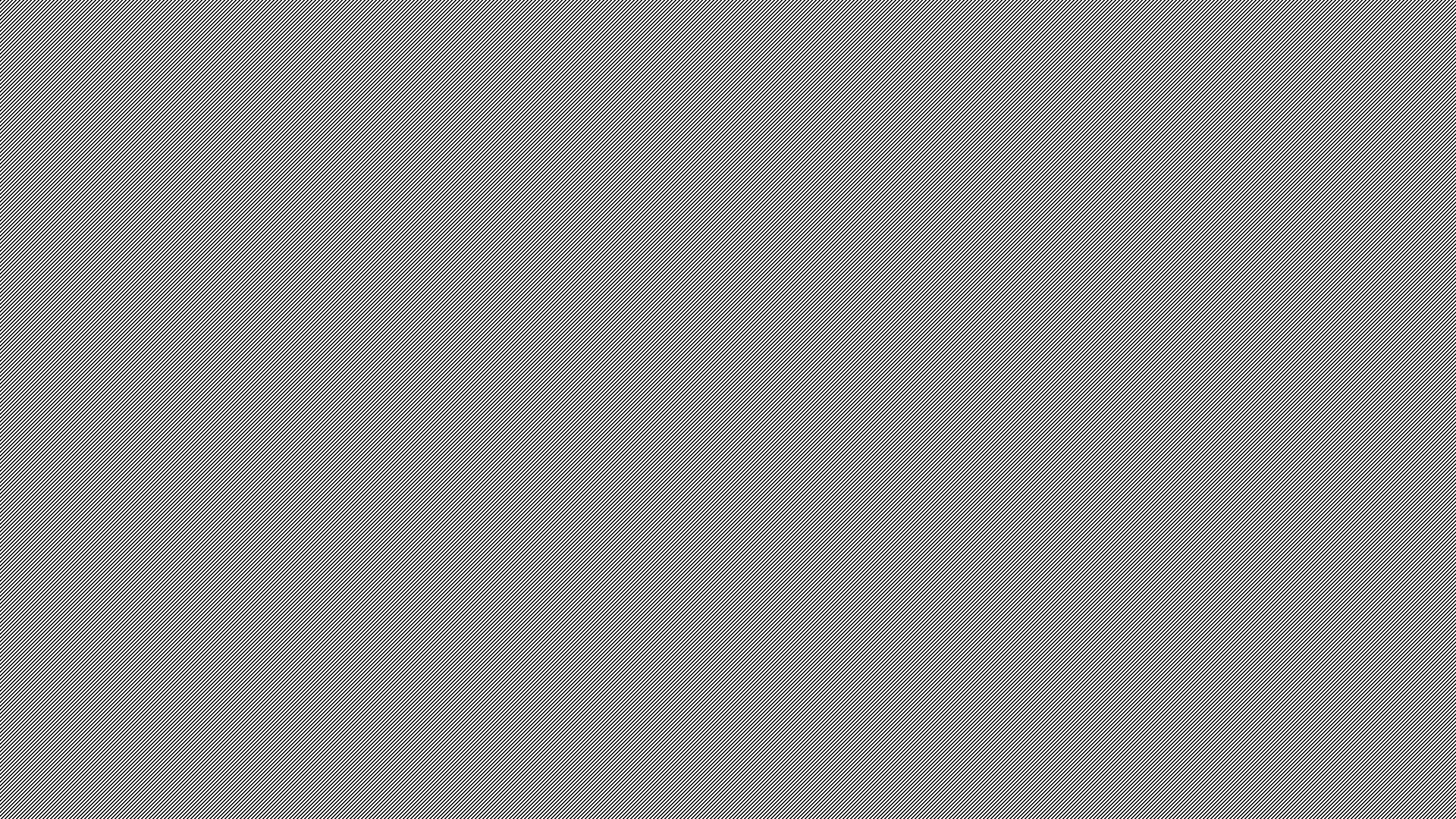 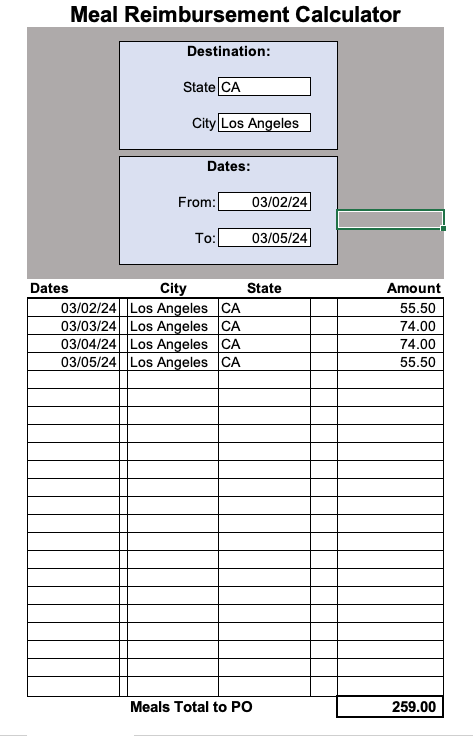 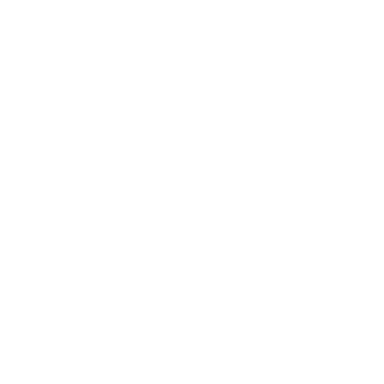 Meal Reimbursement Calculator


This spreadsheet uses the most recent location reimbursement rates from DFA.

Using drop-down boxes, the state and city are entered.

When travel dates are entered, the daily reimbursement amounts populate and total in the spreadsheet. 

The spreadsheet is printed, signed and dated by the traveler, and included in the reimbursement packet.
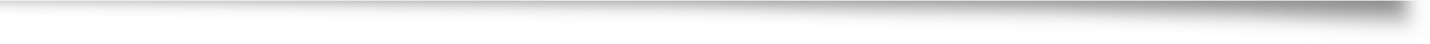 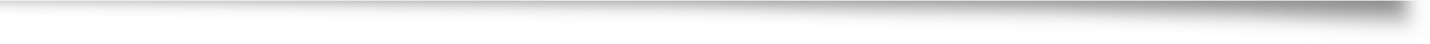 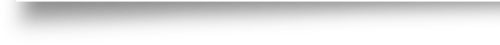 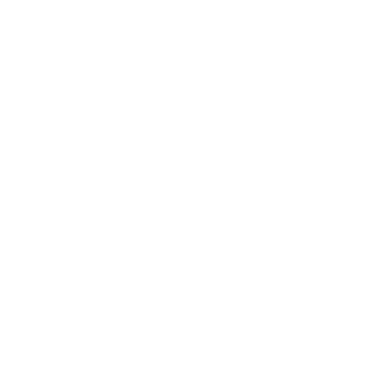 Travel Checklist
This checklist is completed and signed by the employee for all travel-related purchase orders.

It is reviewed for completeness by the Business Office admin assistant.
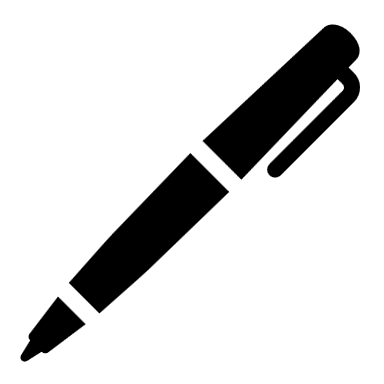 Travel Card Sign Out/In Sheet
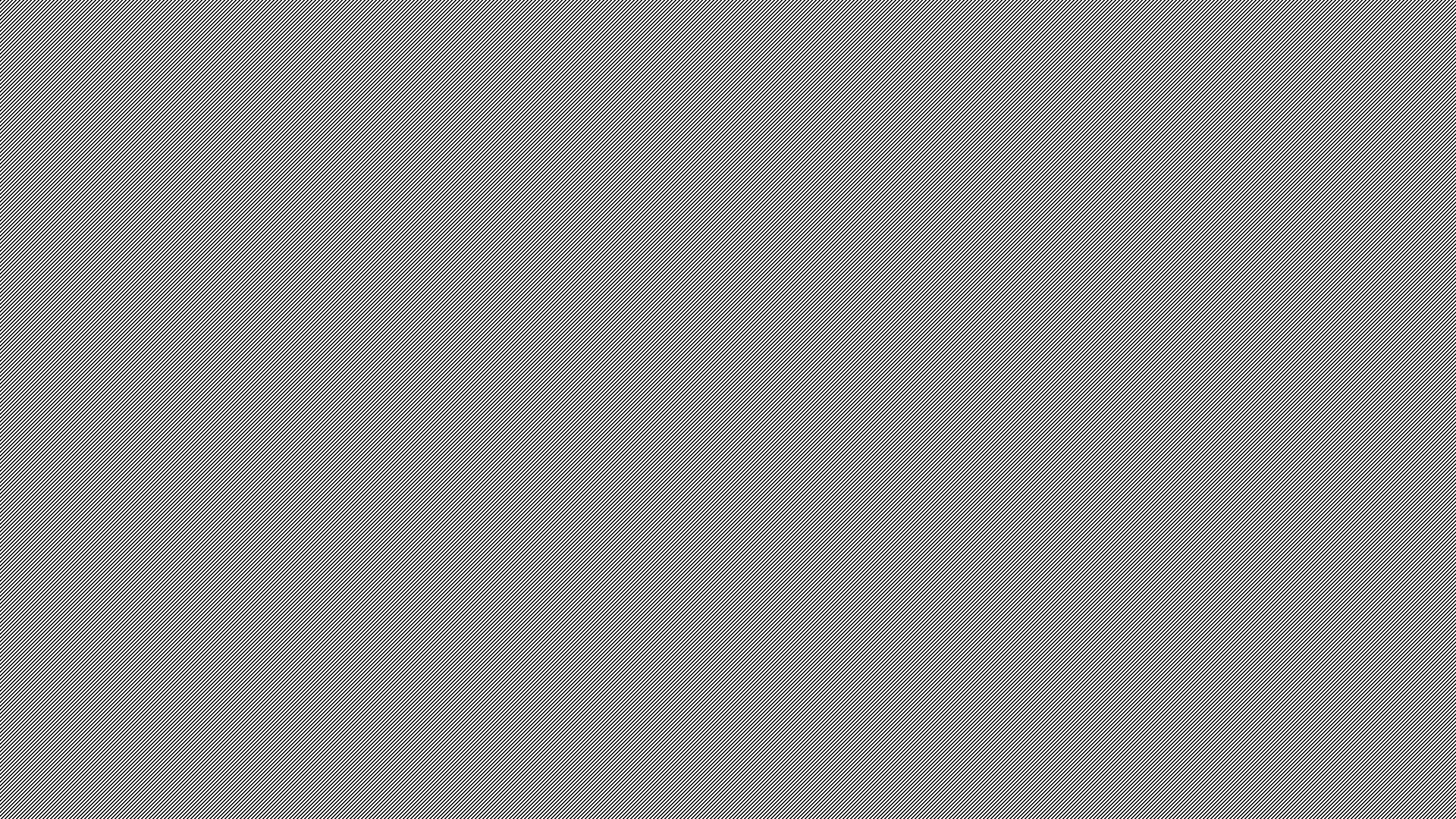 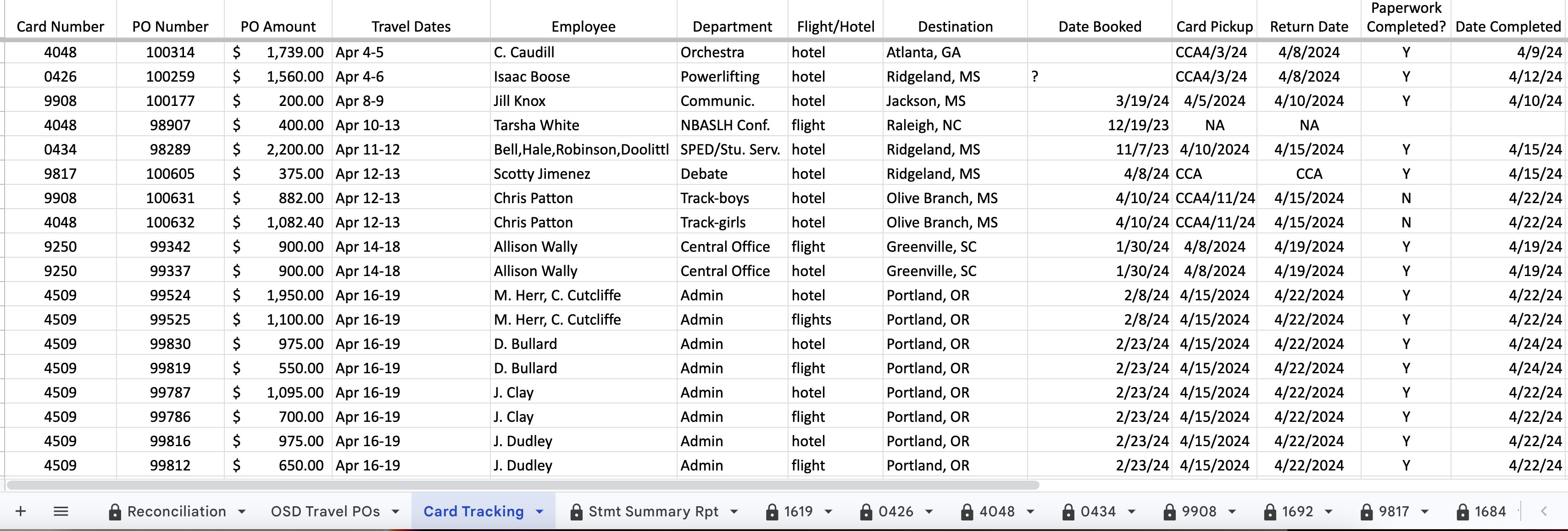 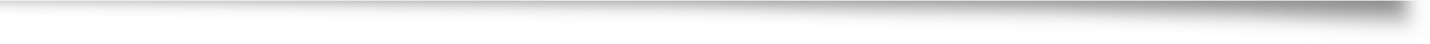 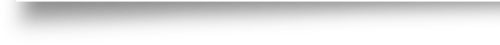 Tab for Tracking Travel
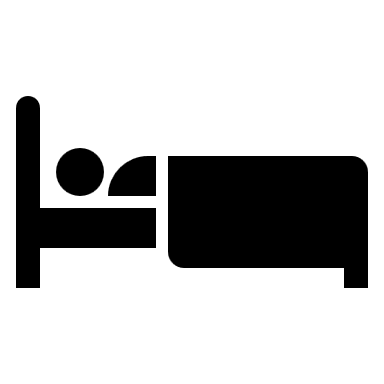 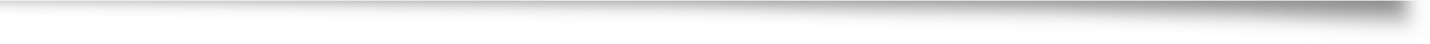 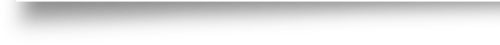 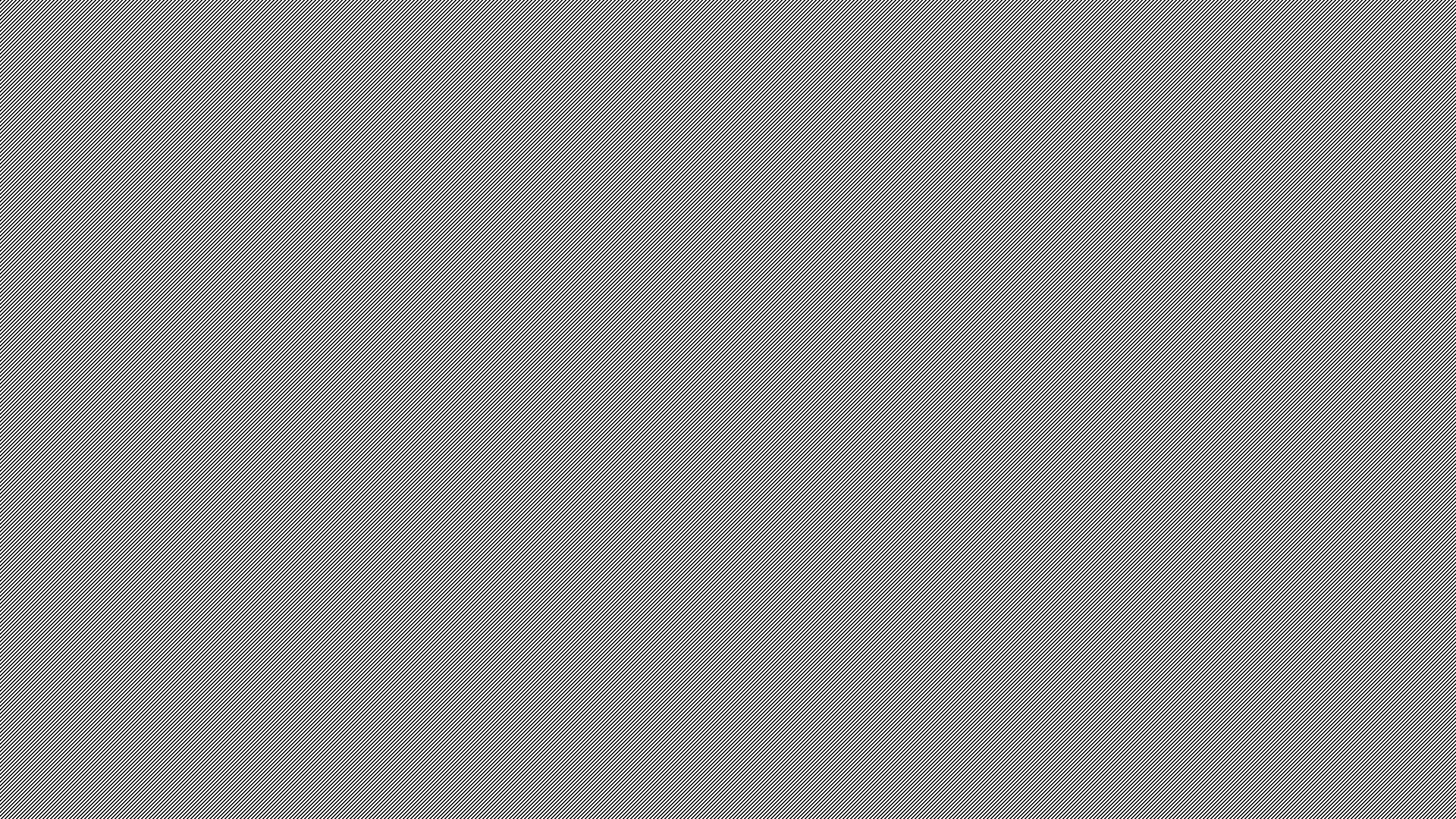 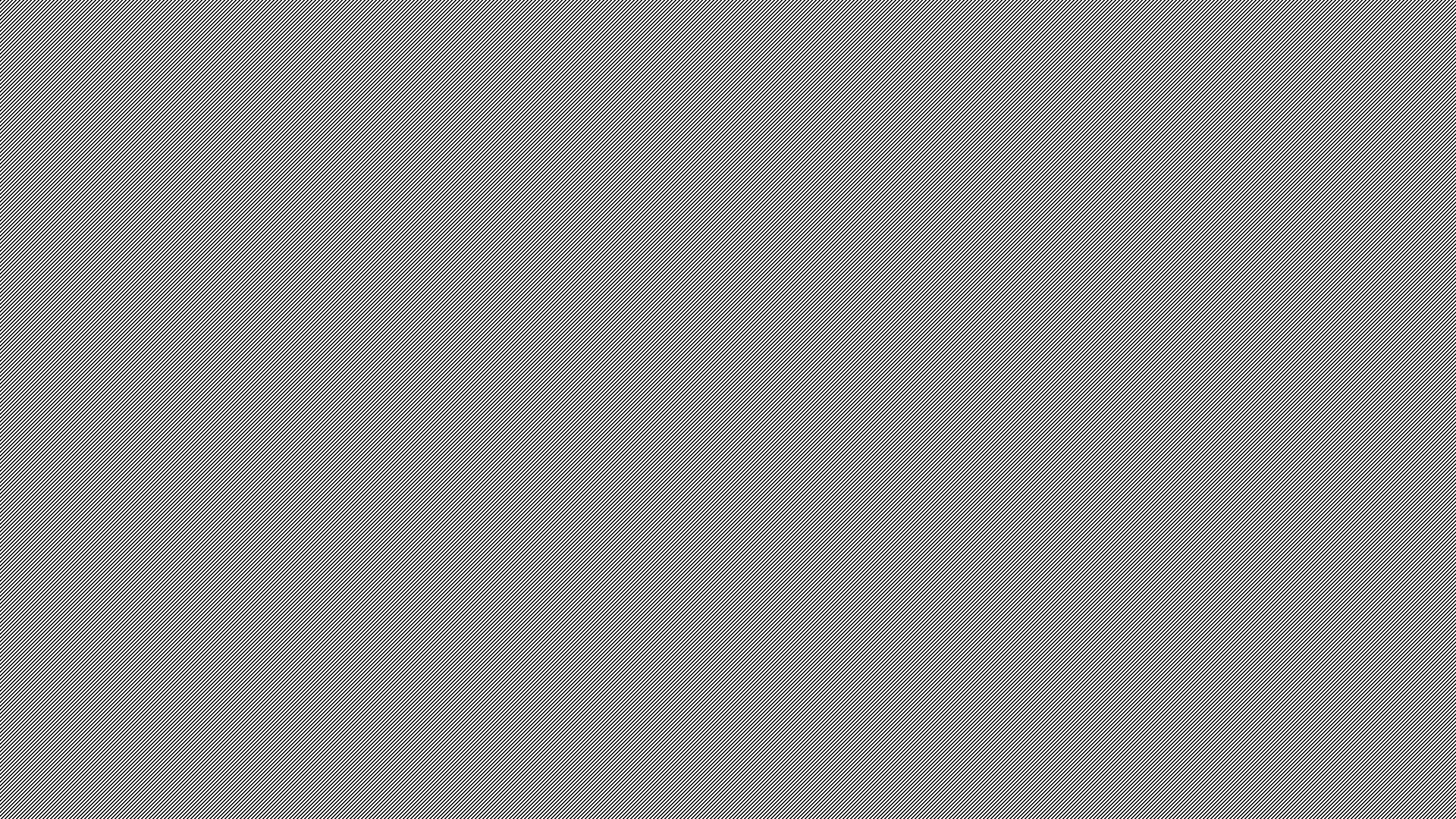 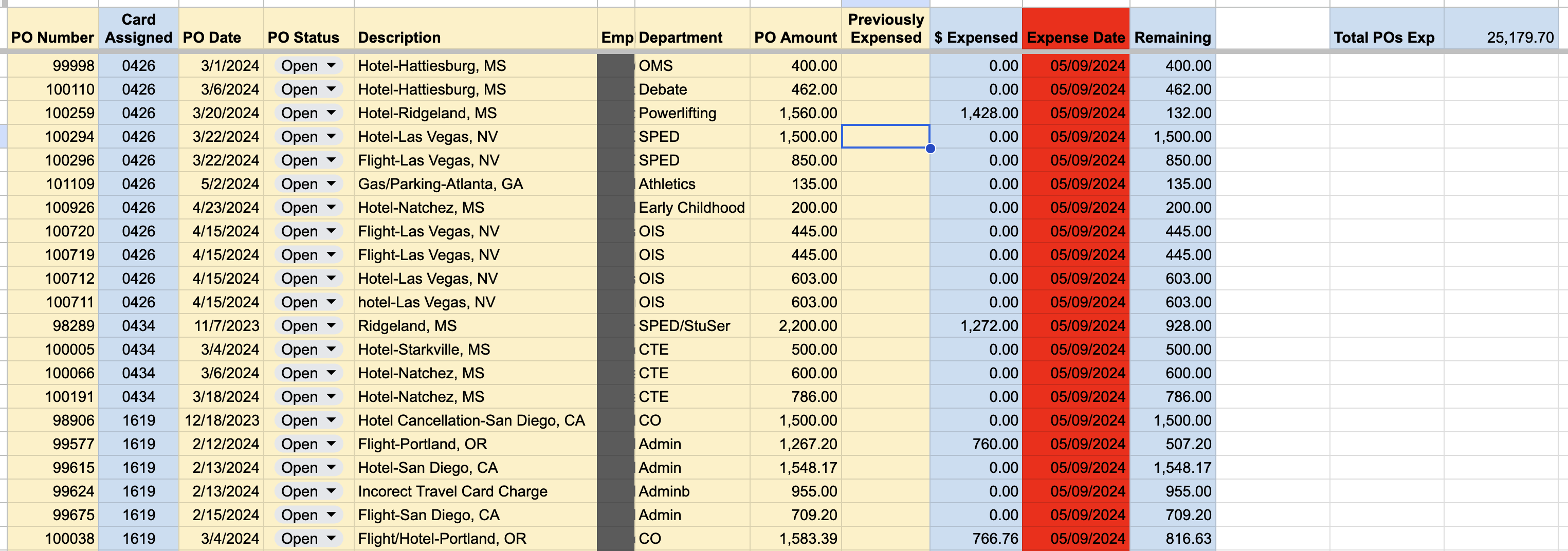 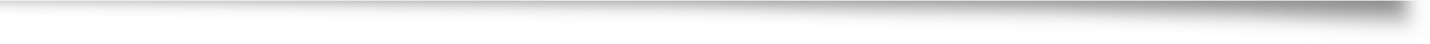 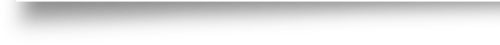 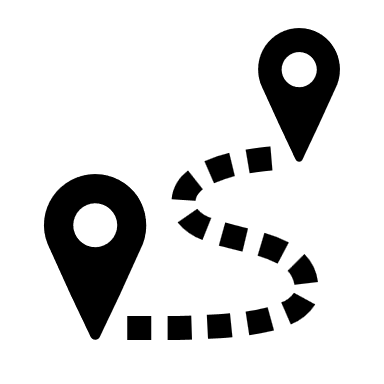 Tab of Expensed Travel POs
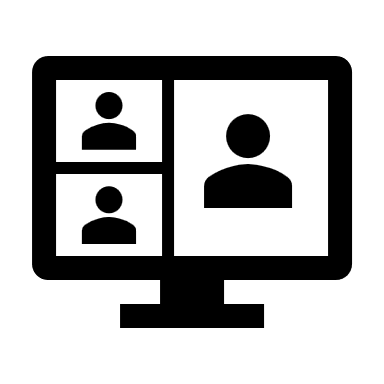 Travel Process – Separation of Duties
Traveler – check travel card out/in, obtain and submit all receipts, ensure no sales tax was charged in Mississippi
School Office Manager – create travel requisitions, book flight and hotel reservations, collect and review all receipts, complete and submit travel packets to Business Office
Business Office Administrative Assistant – track travel cards, collect and check paperwork, enter travel receipts in Marathon
Procurement Clerk – reconcile travel card statements with POs, enter travel card charges in reconciliation spreadsheet, check for discrepancies
Accounts Payable Clerk – reconcile travel card reconciliation with Marathon invoices, print travel card check
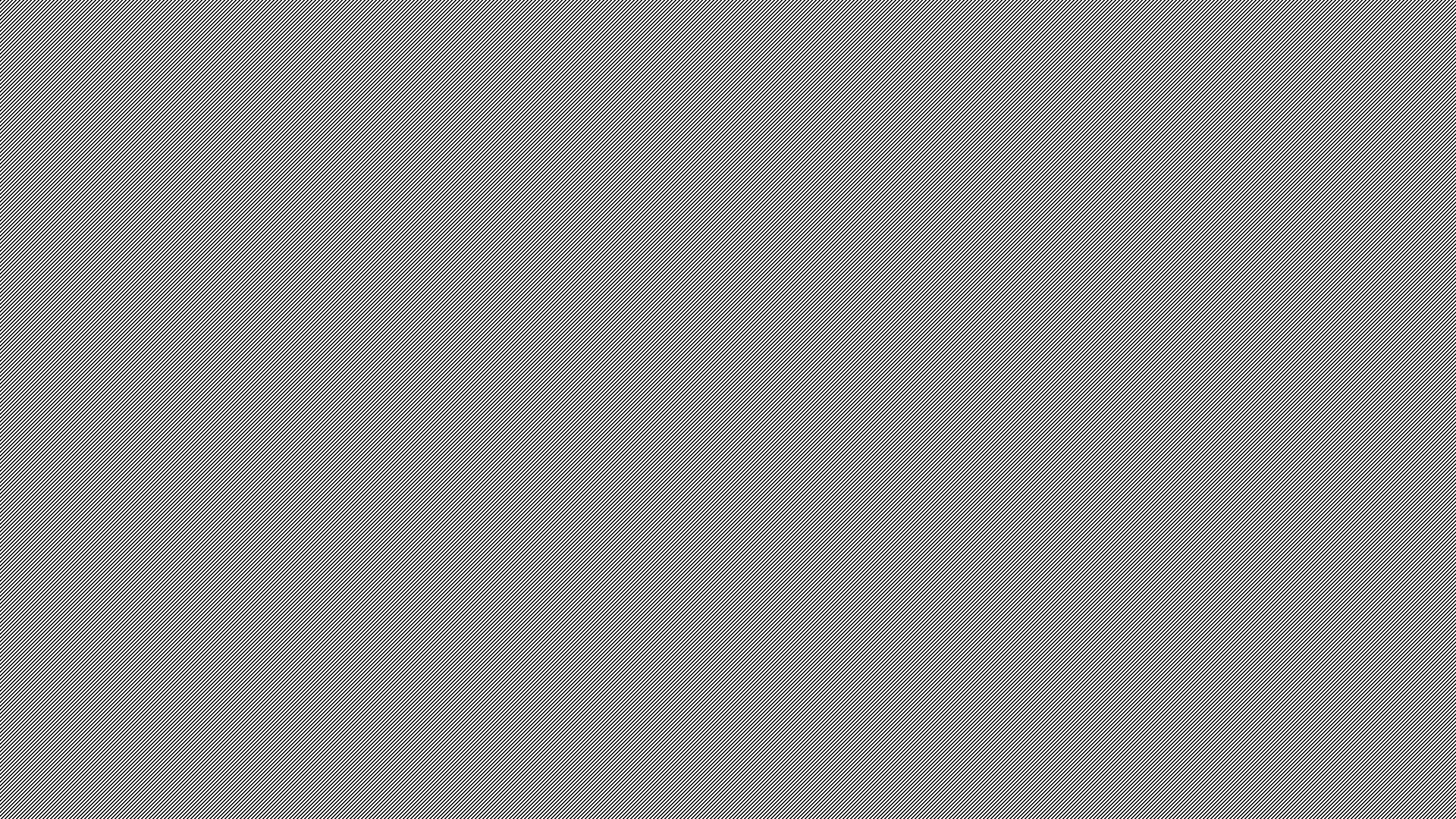 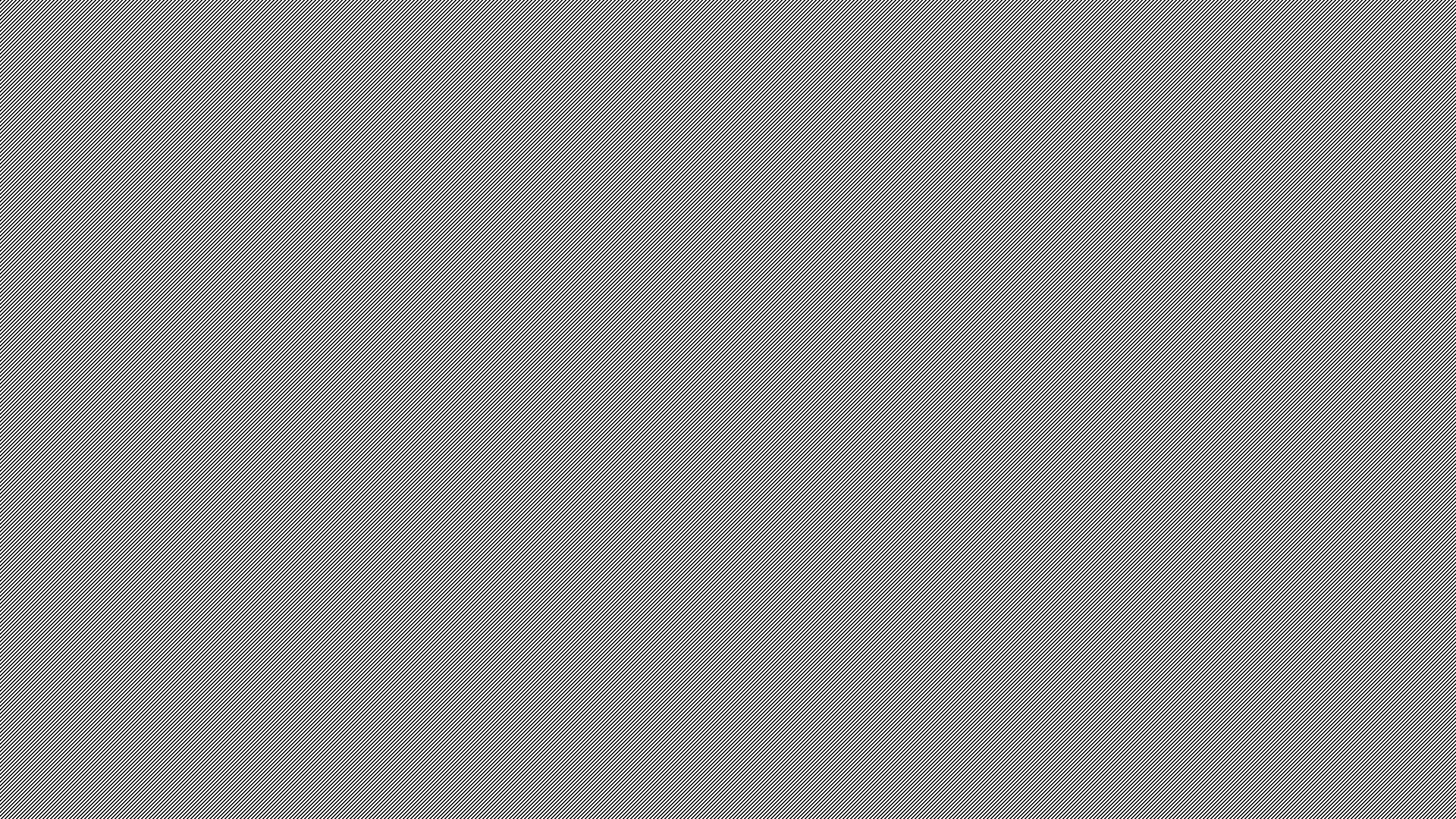 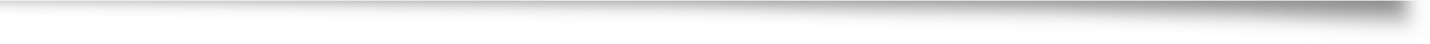 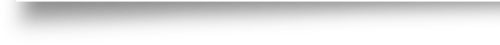 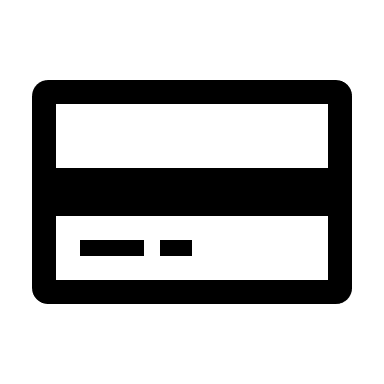 Individual Travel Card Tab
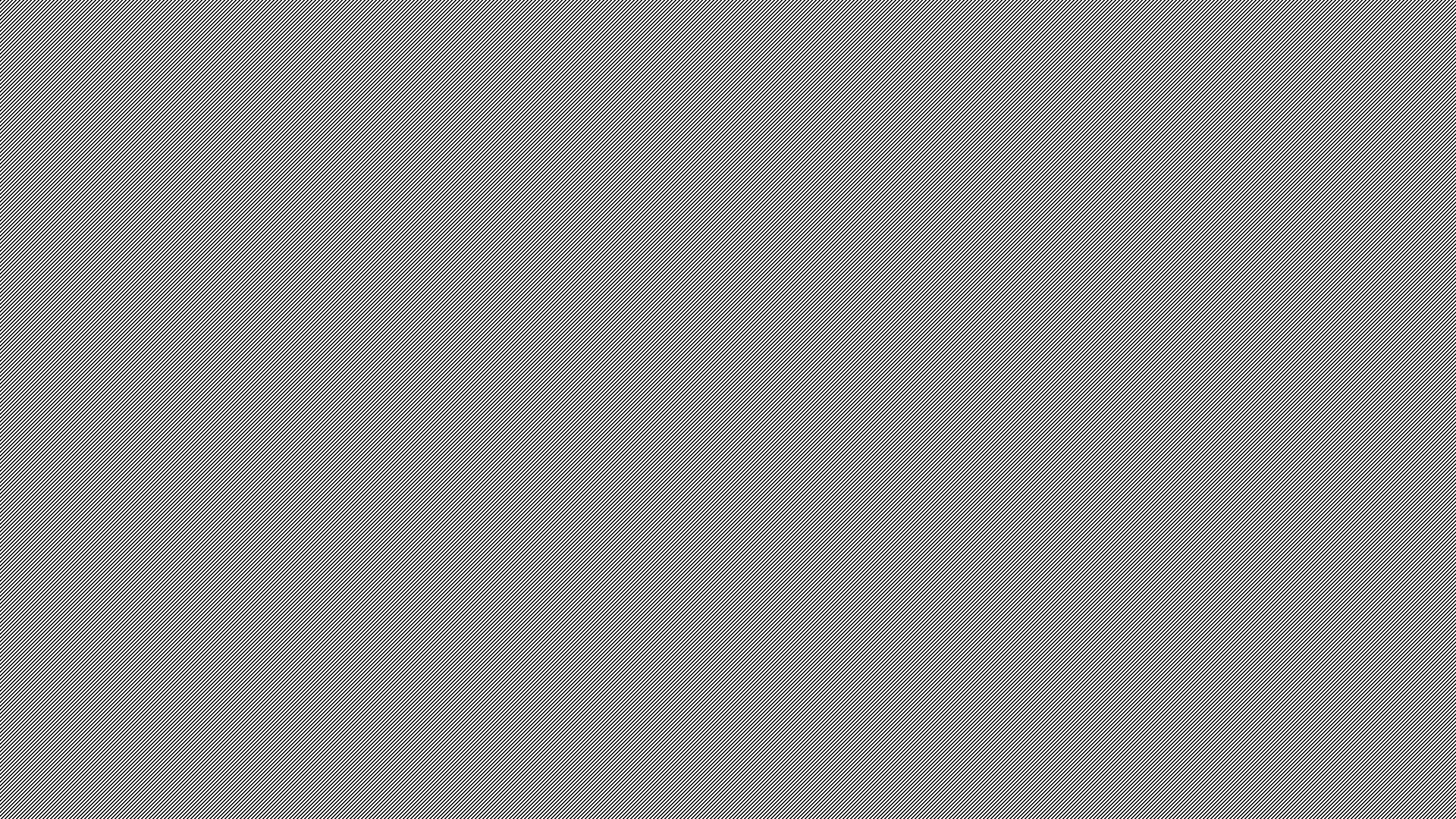 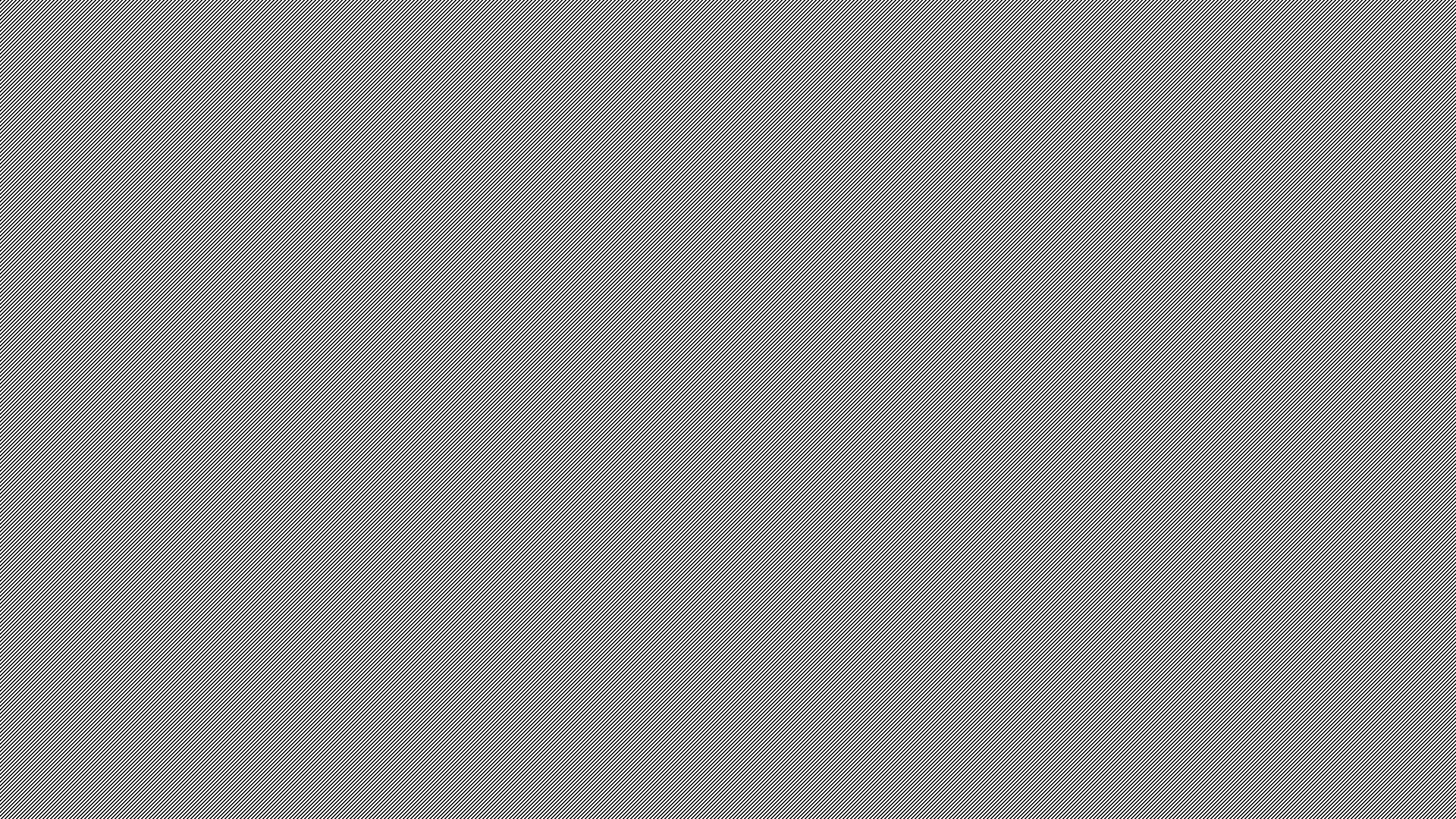 Statement Summary Report



The Statement Summary Report is populated from the individual card tabs.
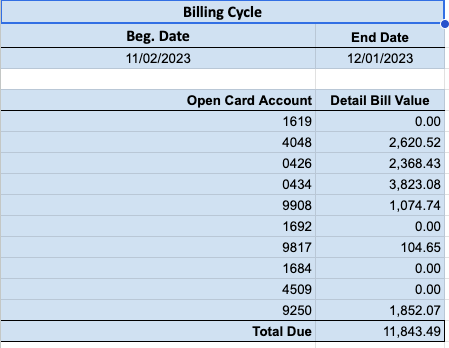 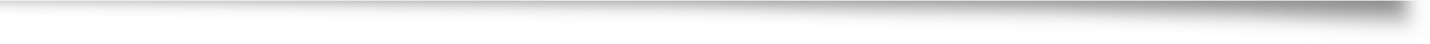 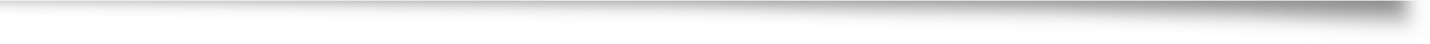 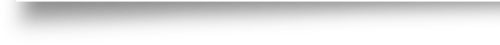 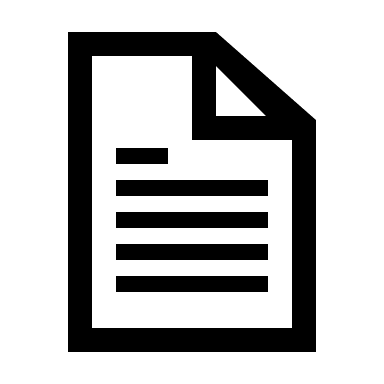 Tab of Expensed Travel POs
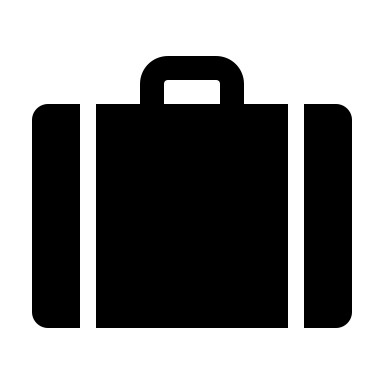 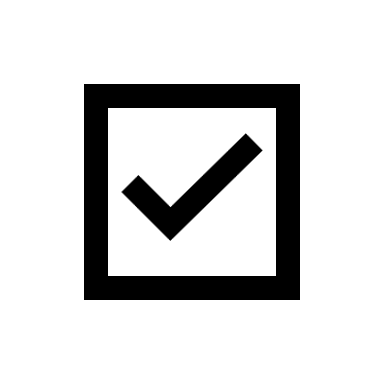 Travel Reconciliation – The Reconciliation tab is populated from the Statement Summary Report tab, the OSD Travel POs tab, and the individual card tabs.
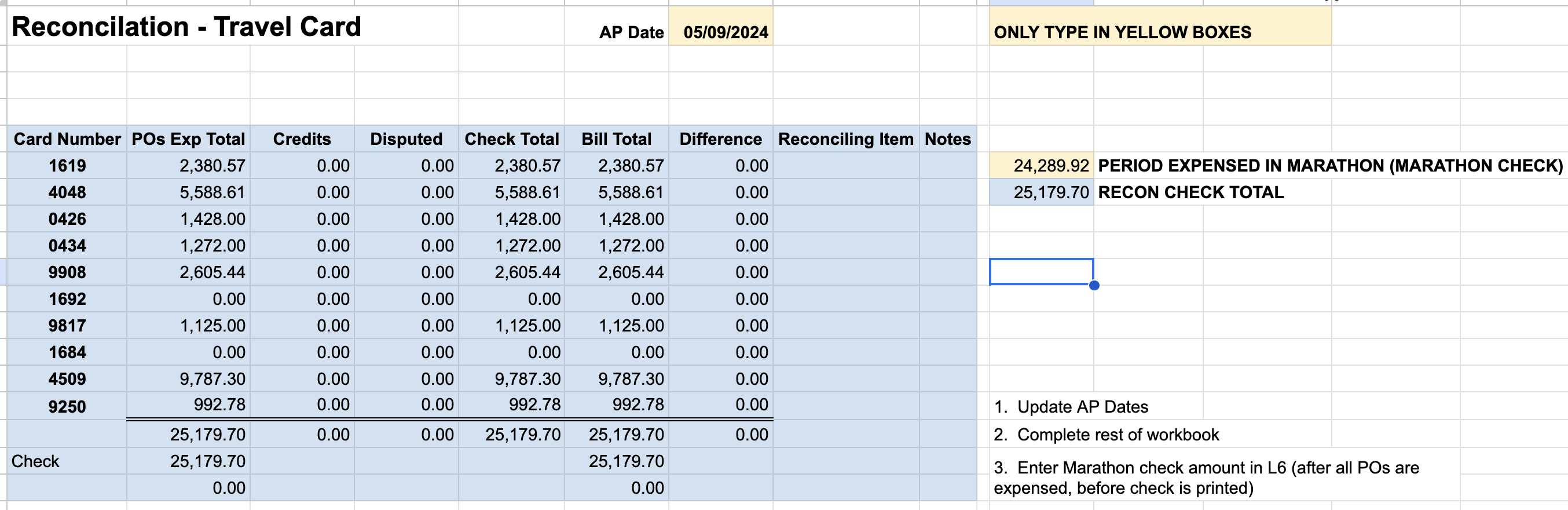 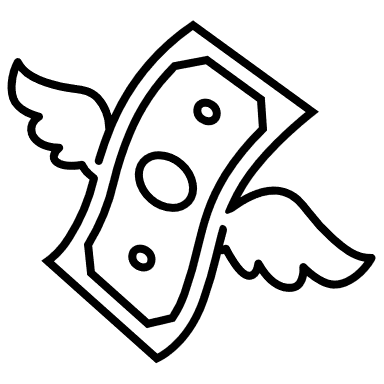 Paying for Travel
Accounts Payable Clerk totals the claims to Oxford School District Travel using the Marathon “PO/AP by Vendor Report” and enters this number on the Reconciliation tab of the Reconciliation Spreadsheet.  These amounts should match.

If they match, the Accounts Payable Clerk prints a check to Card Services for the total amount of all eight travel cards. 
 
If they do not match, the Accounts Payable Clerk, Procurement Clerk and Administrative Assistant review all charges and travel POs to locate the error/omission.
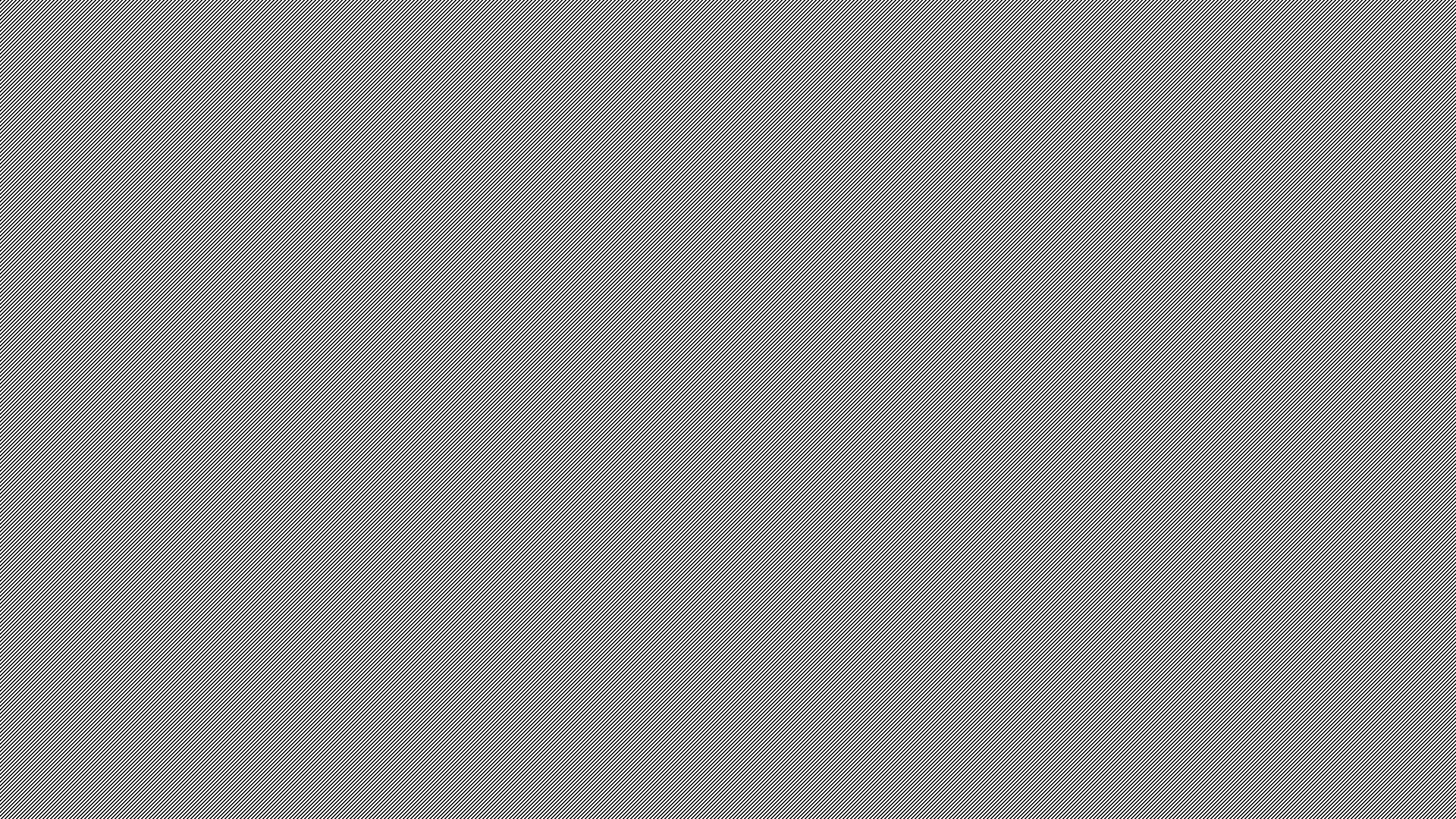 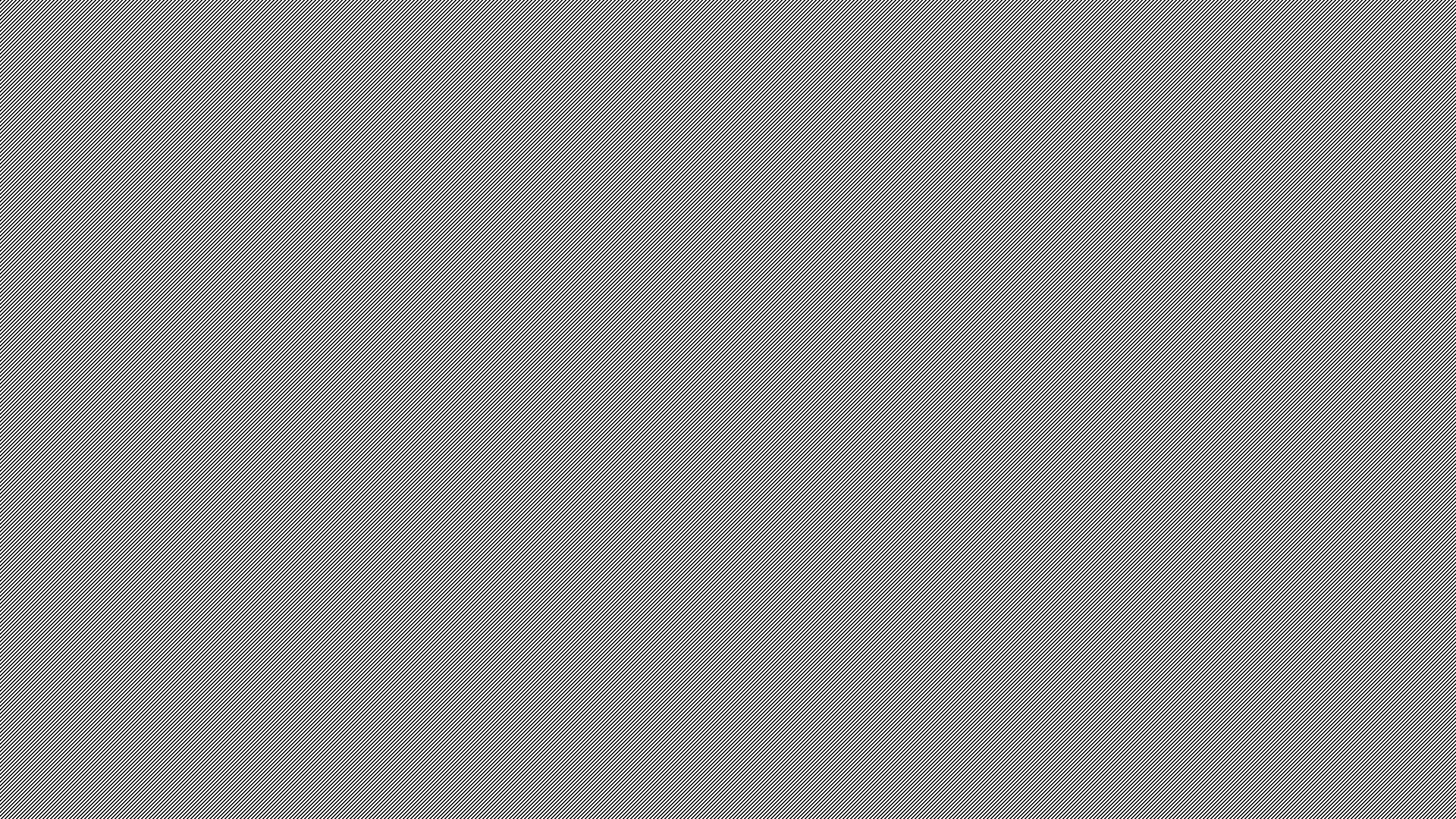 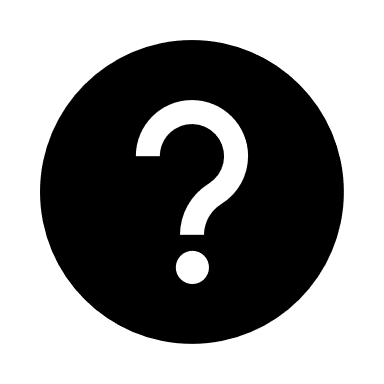 Questions and Comments
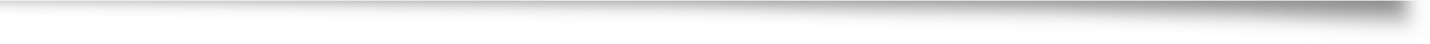 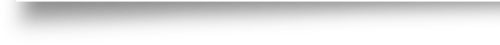 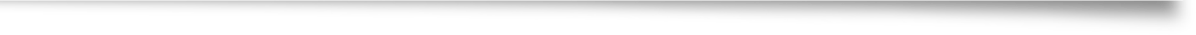 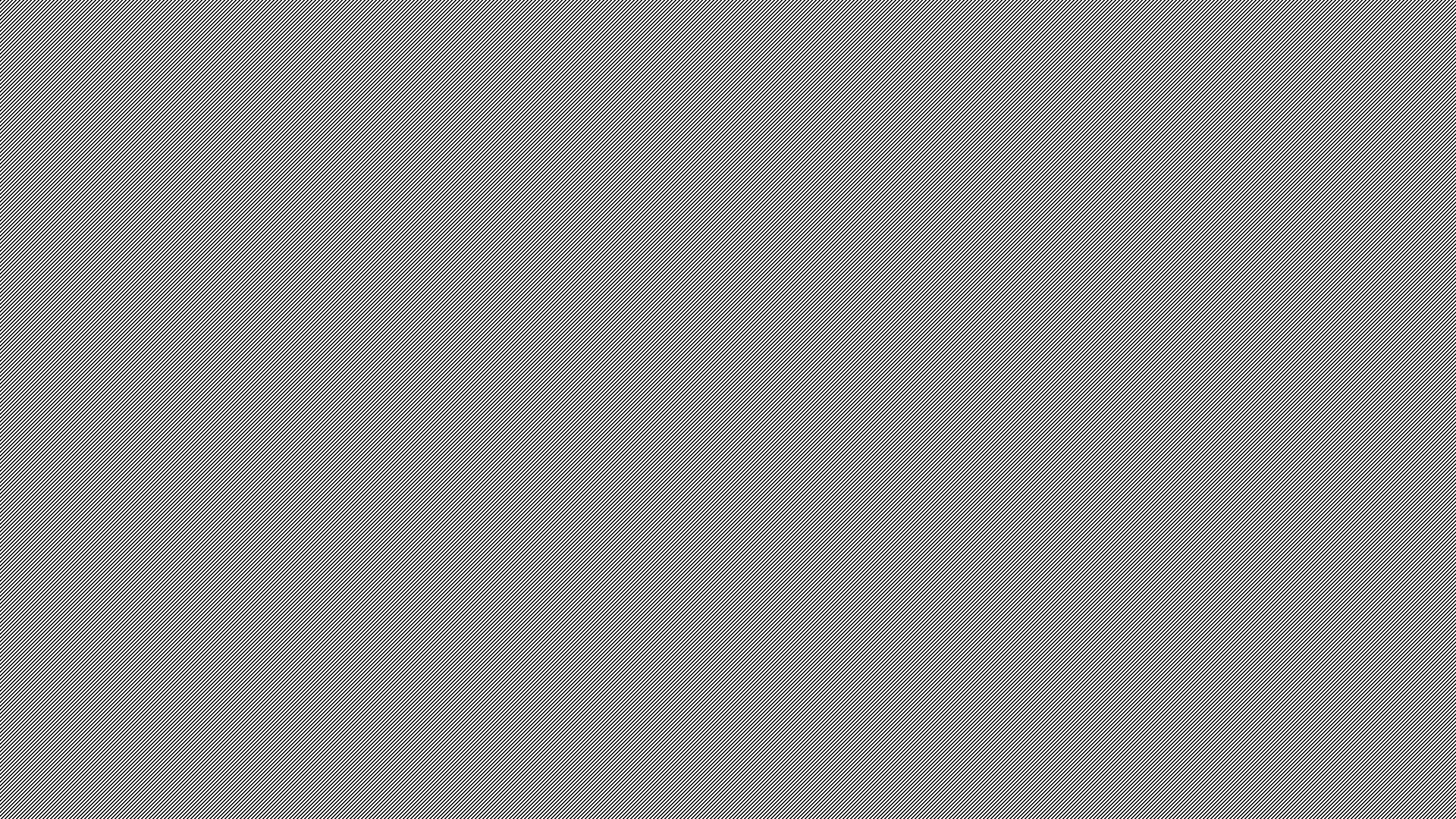 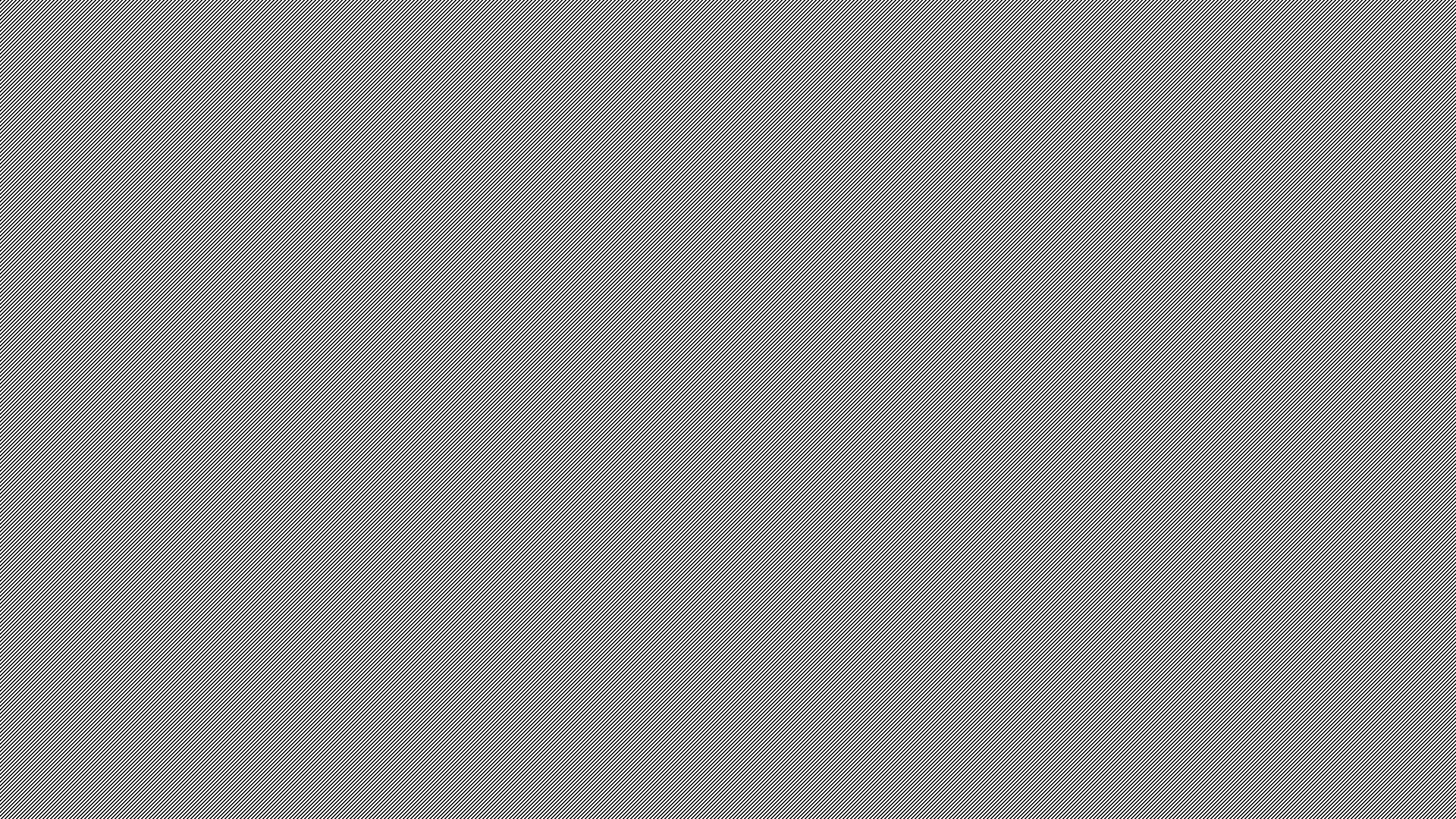 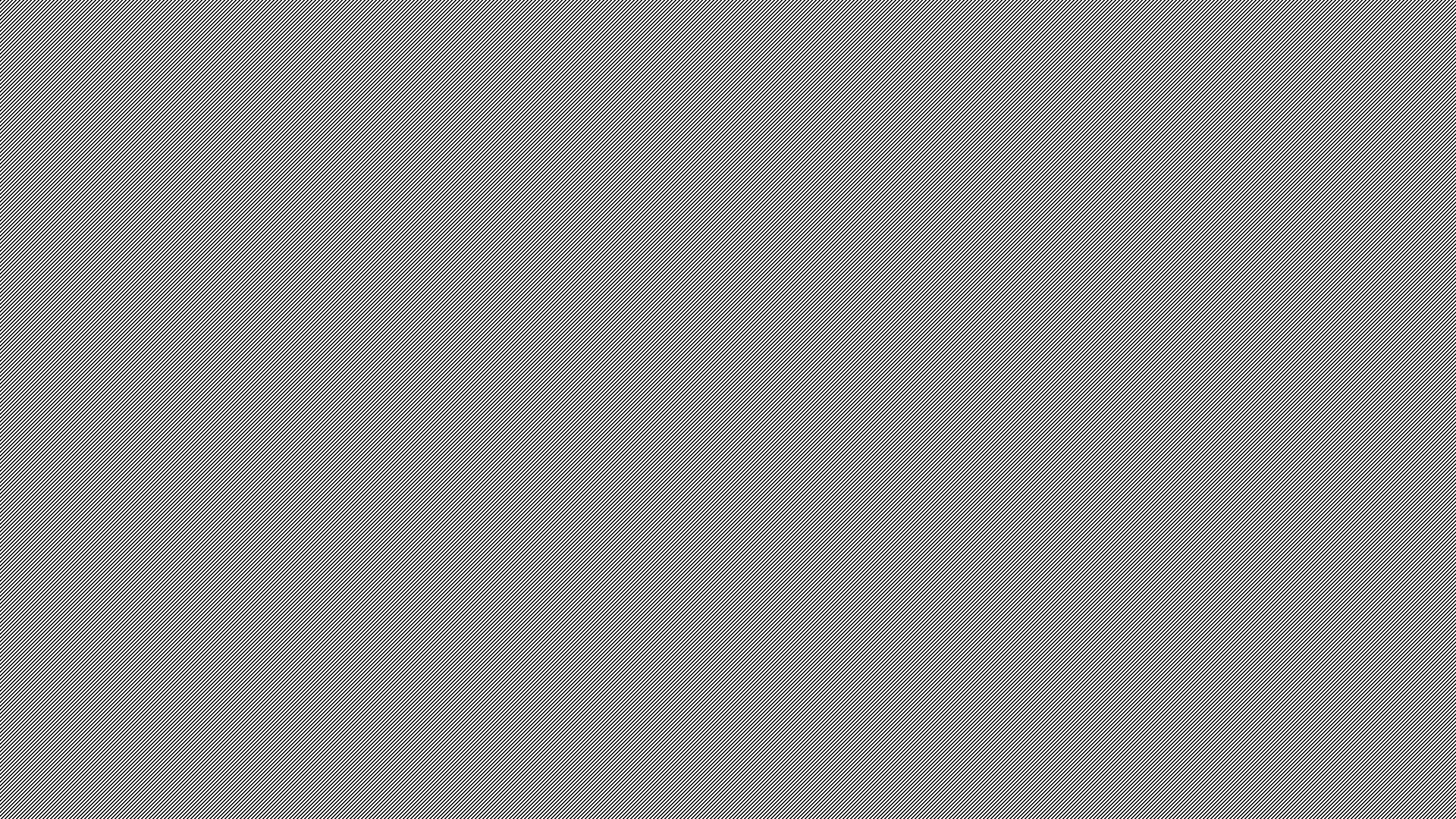 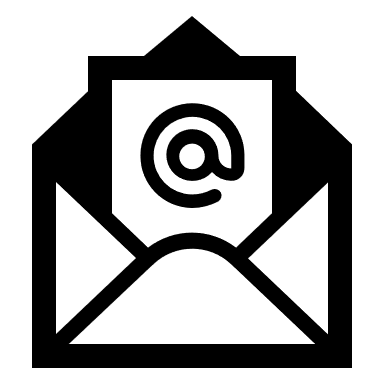 For more information, please contact:Karen Copple atkcopple@oxfordsd.org
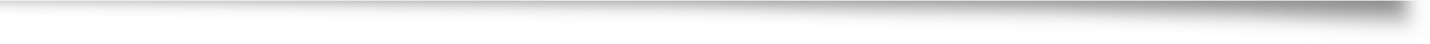 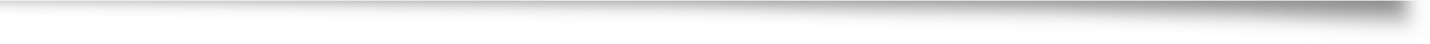 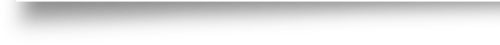